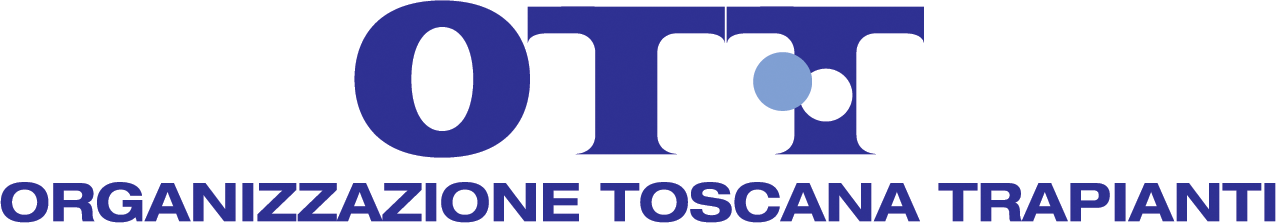 XX ConvegnoAIRT
Indicatori di efficienza: programma di qualità nella donazione di tessuti
Dr Giuseppe Bozzi, Dr.ssa Annarosa Saviozzi
Coordinamento Locale AOU Pisa, Coordinamento Area Vasta Nord Ovest, Programma Regionale di Qualità della donazione di organi e tessuti
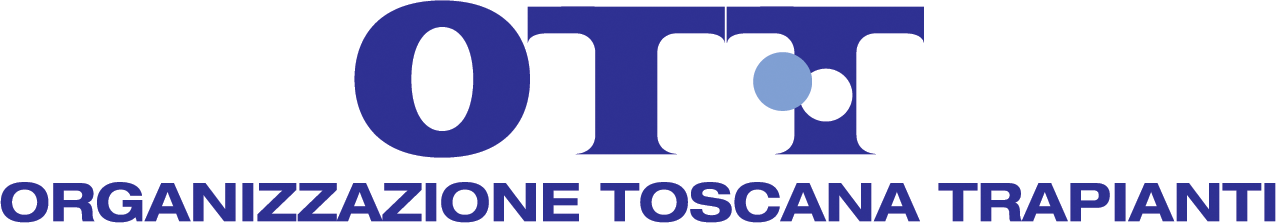 EFFICIENZA1
capacità di azione o di produzione
con la massima efficacia 
con il minimo di scarto, 
con il minimo di spesa, 
con il minimo di risorse e di tempo impiegati
1http://it.wikipedia.org/wiki/Efficienza
Dr G.Bozzi, Dr.ssa A.Saviozzi Programma Regionale Qualità della Donazione di  Organi e tessuti, AOUPisa
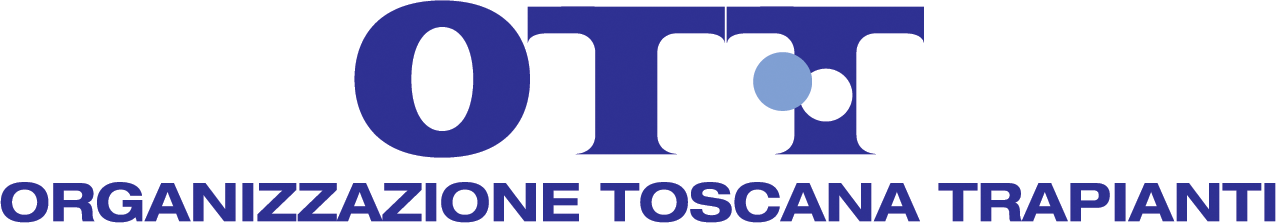 EFFICIENZA DEL PROCESSO DI DONAZIONE DI TESSUTI
Dr G.Bozzi, Dr.ssa A.Saviozzi Programma Regionale Qualità della Donazione di  Organi e tessuti, AOUPisa
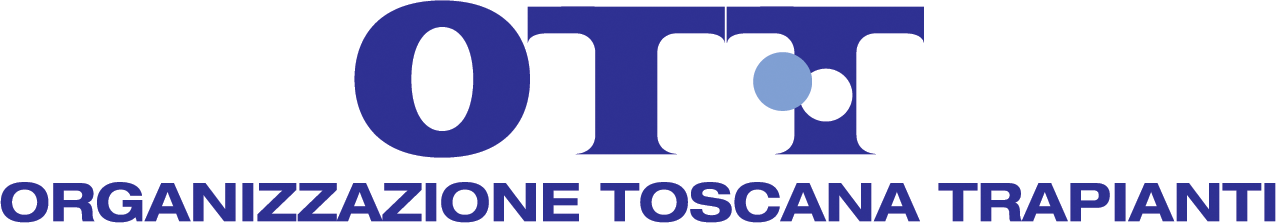 Dr G.Bozzi, Dr.ssa A.Saviozzi Programma Regionale Qualità della Donazione di  Organi e tessuti, AOUPisa
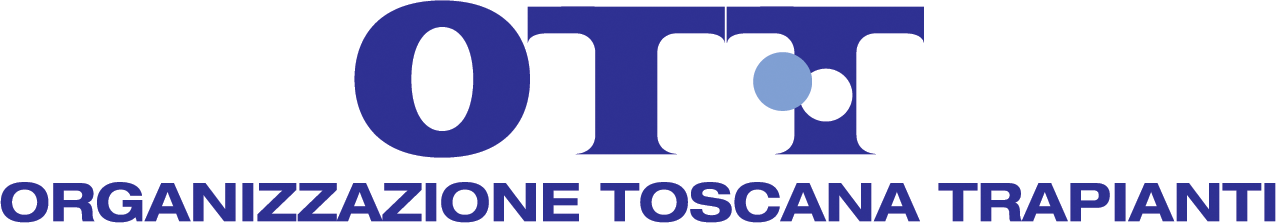 “monitorizzare i decessi per individuare i potenziali donatori di cornee, valvole cardiache, innesti vascolari, segmenti osteo-articolari, cute……………..”
Conferenza Stato-Regioni linee Guida per Uniformare le attività di Coordinamento 
in ordine al reperimento di organi e tessuti in ambito nazionale 21/03/2002 punto 3.0, 7
Dr G.Bozzi, Dr.ssa A.Saviozzi Programma Regionale Qualità della Donazione di  Organi e tessuti, AOUPisa
DECESSI NOSOCOMIALI
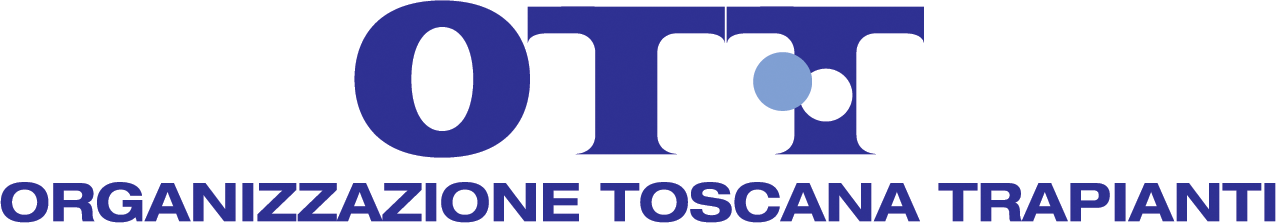 ETA’
PATOLOGIE
Risorse impiegate
Dr G.Bozzi, Dr.ssa A.Saviozzi Programma Regionale Qualità della Donazione di  Organi e tessuti, AOUPisa
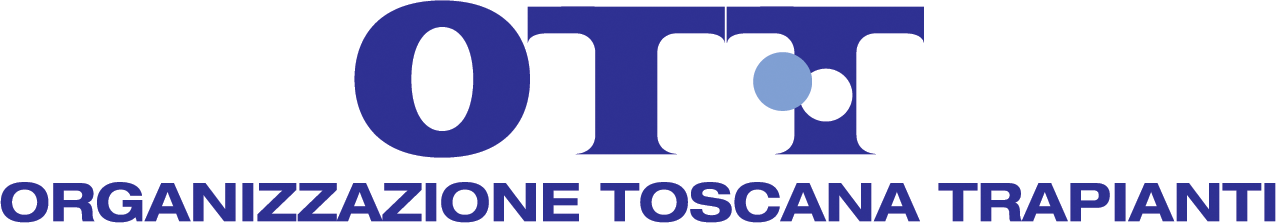 Dr G.Bozzi, Dr.ssa A.Saviozzi Programma Regionale Qualità della Donazione di  Organi e tessuti, AOUPisa
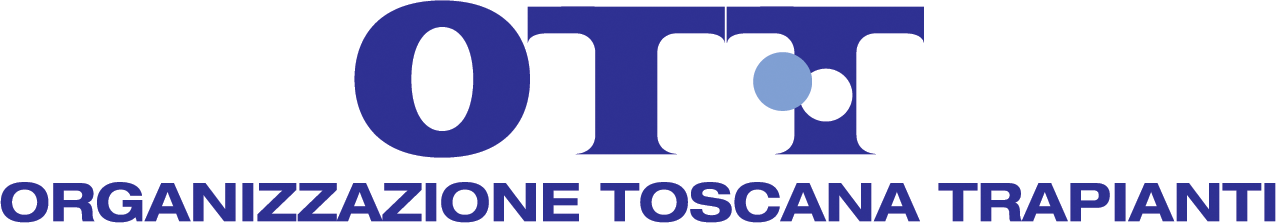 Dr G.Bozzi, Dr.ssa A.Saviozzi Programma Regionale Qualità della Donazione di  Organi e tessuti, AOUPisa
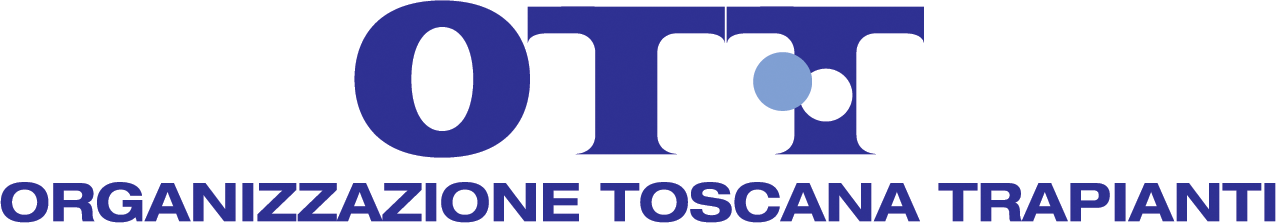 Dr G.Bozzi, Dr.ssa A.Saviozzi Programma Regionale Qualità della Donazione di  Organi e tessuti, AOUPisa
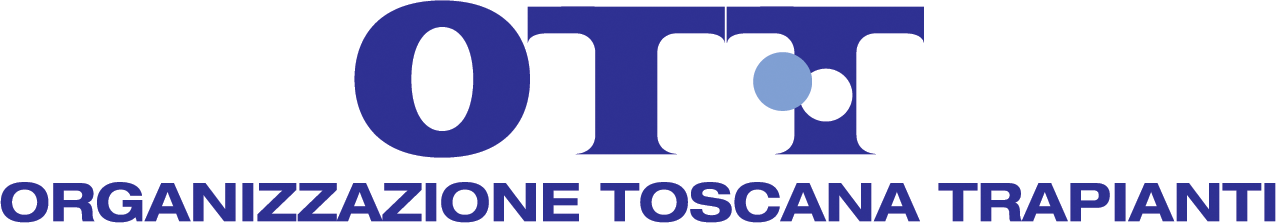 La valutazione di efficienza del procurement di tessuti non può prescindere dalla analisi epidemiologica di tutti i decessi nosocomiali necessaria per la definizione della potenzialità generatrice di donatori su scala Aziendale/ Regionale
Dr G.Bozzi, Dr.ssa A.Saviozzi Programma Regionale Qualità della Donazione di  Organi e tessuti, AOUPisa
PERSONALE
PERSONALE
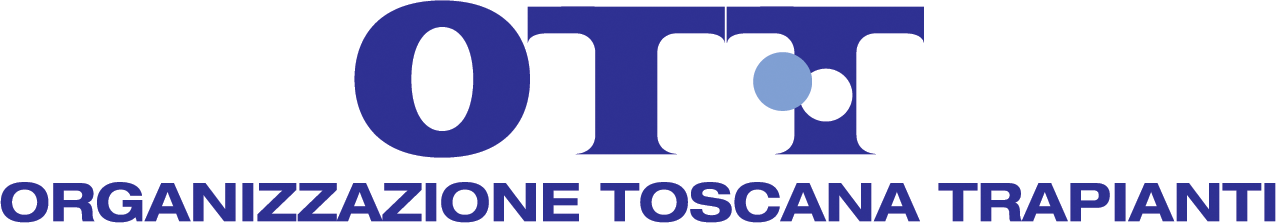 Medico
Infermieristico
Risorse impiegate
MEDICO
INFERMIERISTICO
TECNICO
ALTRO
Dr G.Bozzi, Dr.ssa A.Saviozzi Programma Regionale Qualità della Donazione di  Organi e tessuti, AOUPisa
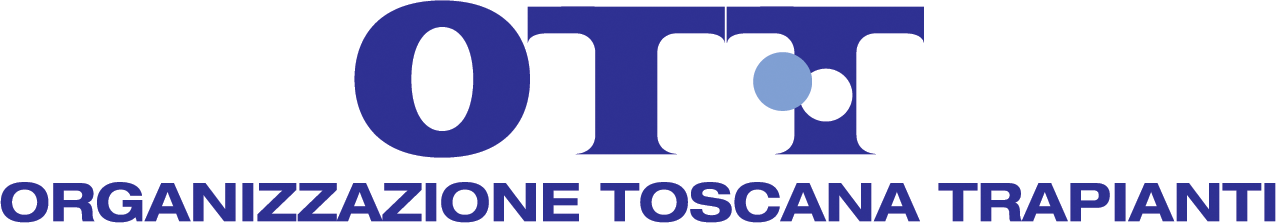 Dr G.Bozzi, Dr.ssa A.Saviozzi Programma Regionale Qualità della Donazione di  Organi e tessuti, AOUPisa
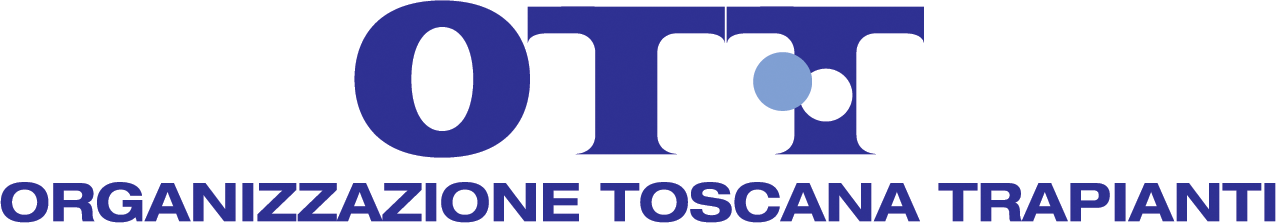 Dr G.Bozzi, Dr.ssa A.Saviozzi Programma Regionale Qualità della Donazione di  Organi e tessuti, AOUPisa
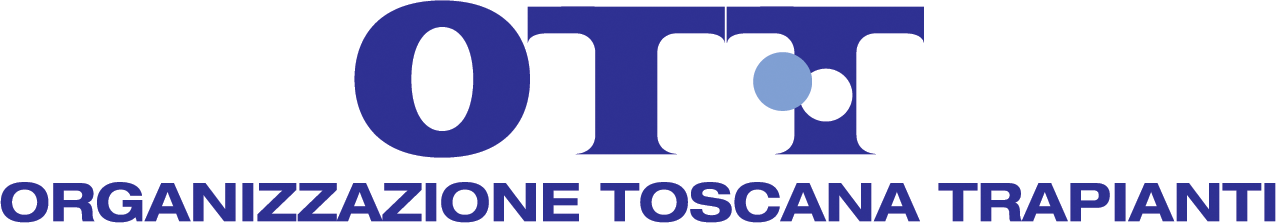 Il coinvolgimento e la responsabilizzazione delle UU.OO. di degenza può rappresentare un elemento di miglioramento dell’efficienza del sistema di procurement di tessuti
Dr G.Bozzi, Dr.ssa A.Saviozzi Programma Regionale Qualità della Donazione di  Organi e tessuti, AOUPisa
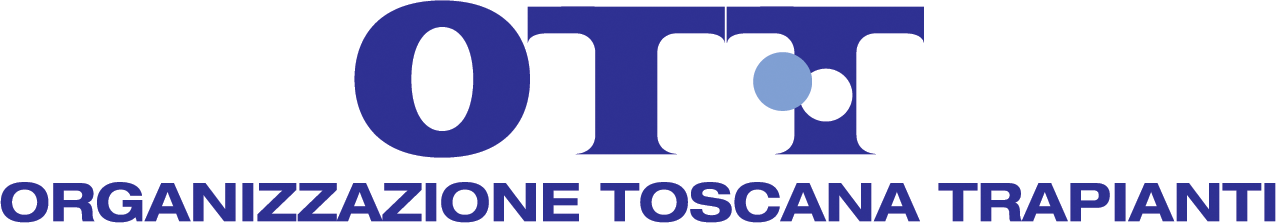 “compilare…..il Registro Locale dei Cerebrolesi, dei prelievi effettuati, e delle cause di mancata effettuazione dei prelievi;”
Conferenza Stato-Regioni: Linee Guida per Uniformare le attività di Coordinamento 
in ordine al reperimento di organi e tessuti in ambito nazionale 21/03/2002 punto 3.0,7
Dr G.Bozzi, Dr.ssa A.Saviozzi Programma Regionale Qualità della Donazione di  Organi e tessuti, AOUPisa
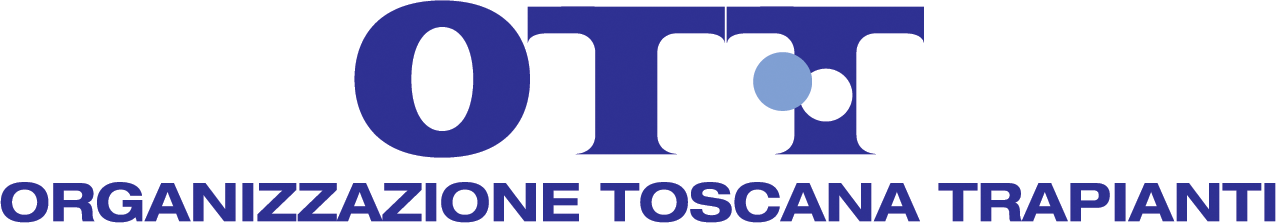 Dr G.Bozzi, Dr.ssa A.Saviozzi Programma Regionale Qualità della Donazione di  Organi e tessuti, AOUPisa
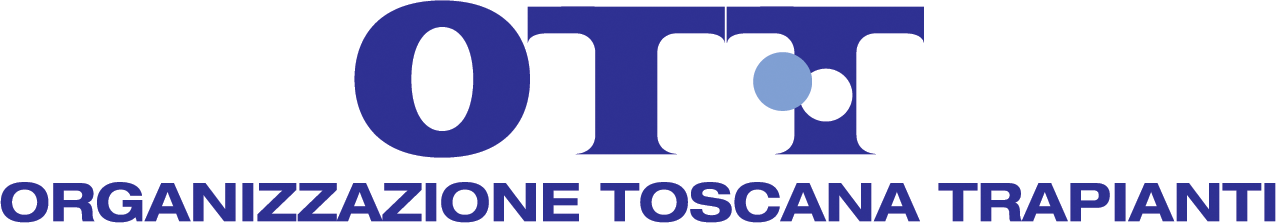 Dr G.Bozzi, Dr.ssa A.Saviozzi Programma Regionale Qualità della Donazione di  Organi e tessuti, AOUPisa
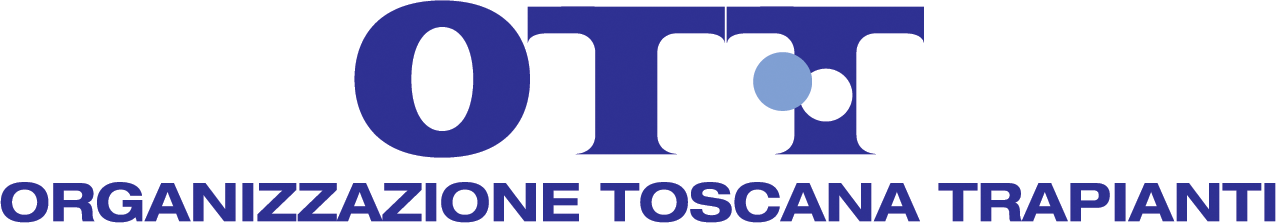 Così come previsto per il monitoraggio del processo di donazione degli organi , anche per quello di tessuti in a.c.r., la valutazione delle singole fasi del processo  consente di rilevare le criticità e di apportare, laddove necessario, correttivi mirati
Dr G.Bozzi, Dr.ssa A.Saviozzi Programma Regionale Qualità della Donazione di  Organi e tessuti, AOUPisa
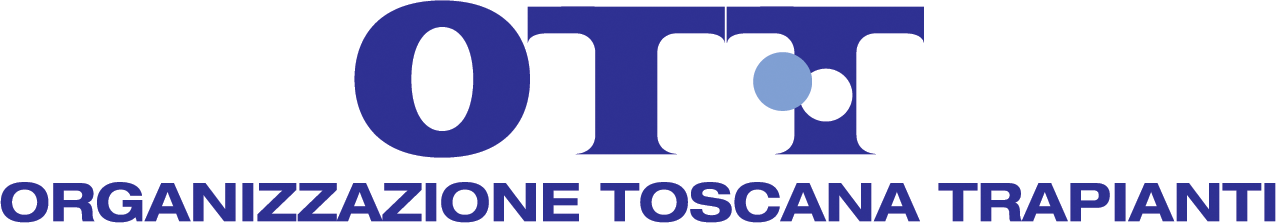 Dr G.Bozzi, Dr.ssa A. Saviozzi Programma Regionale Qualità della Donazione di  Organi e tessuti, AOUPisa
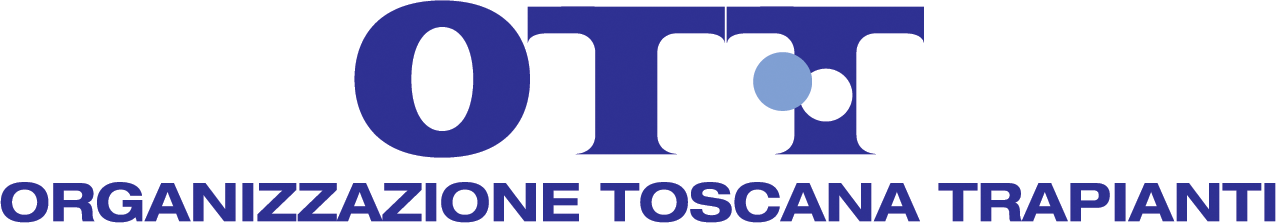 Dr G.Bozzi, Dr.ssa A. Saviozzi Programma Regionale Qualità della Donazione di  Organi e tessuti, AOUPisa
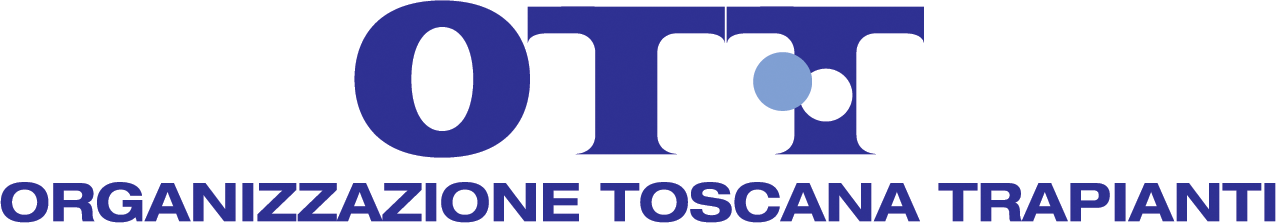 CONSIDERAZIONI CONCLUSIVE
Secondo quanto emerso dalla elaborazione dei dati scaturiti dall’ applicazione del Programma di Qualità  della Regione Toscana  si ritiene di poter affermare che:
Dr G.Bozzi, Dr.ssa A.Saviozzi Programma Regionale Qualità della Donazione di  Organi e tessuti, AOUPisa
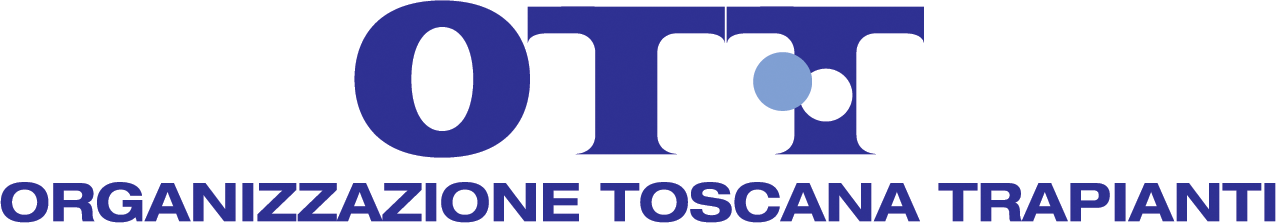 La valutazione del  livello di efficienza del processo di procurement di tessuti deve tener conto:
degli indirizzi/obiettivi Regionali
dell’epidemiologia dei decessi nosocomiali
del sostegno Aziendale
delle capacità operativo - organizzative del  C. L.
della valutazione qualitativa delle singole fasi del processo
delle capacità operativo - organizzative della Rete Regionale
Dr G.Bozzi, Dr.ssa A.Saviozzi Programma Regionale Qualità della Donazione di  Organi e tessuti, AOUPisa
DONATORI DI TESSUTO UTILIZZATI
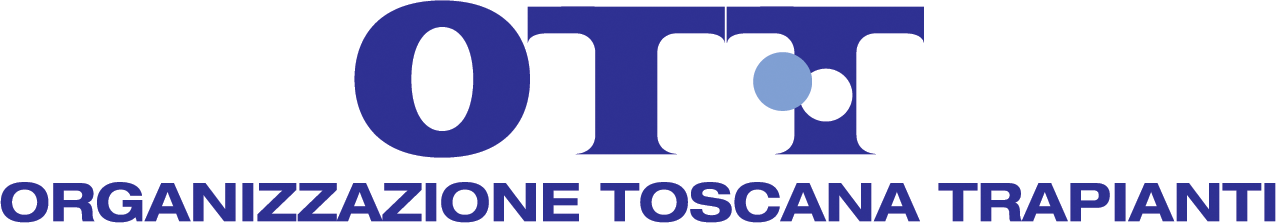 POTENZIALITA’ GENERATRICE
il processo di procurement regionale di tessuti è tanto più efficace/efficiente quanto minore è lo scarto tra potenzialità generatrice e donatori di tessuto utilizzati
Dr G.Bozzi, Dr.ssa A.Saviozzi Programma Regionale Qualità della Donazione di  Organi e tessuti, AOUPisa
Grazie per l’attenzione
Dr G.Bozzi, Dr.ssa A.Saviozzi Programma Regionale Qualità della Donazione di  Organi e tessuti, AOUPisa